A Stepwise
E-6002 thermal Design 
by HTRI 
In 5 minutes!!
Process data
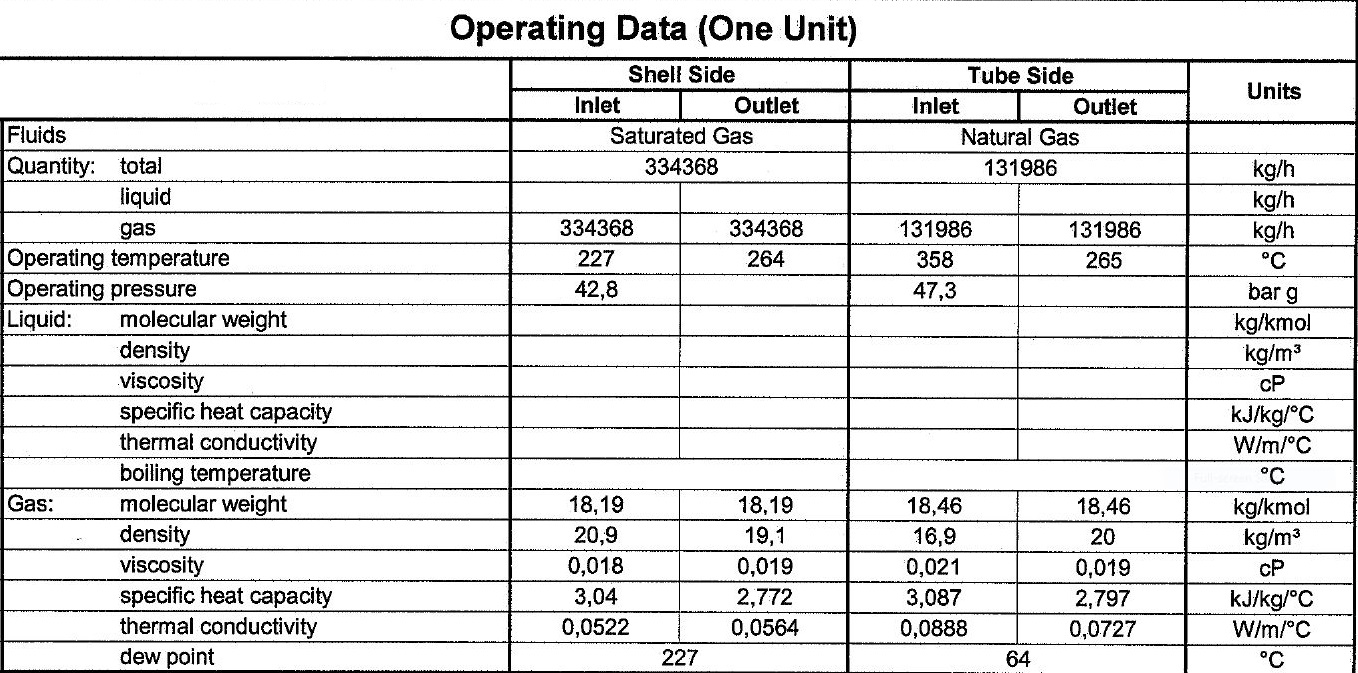 Heating and Cooling Table
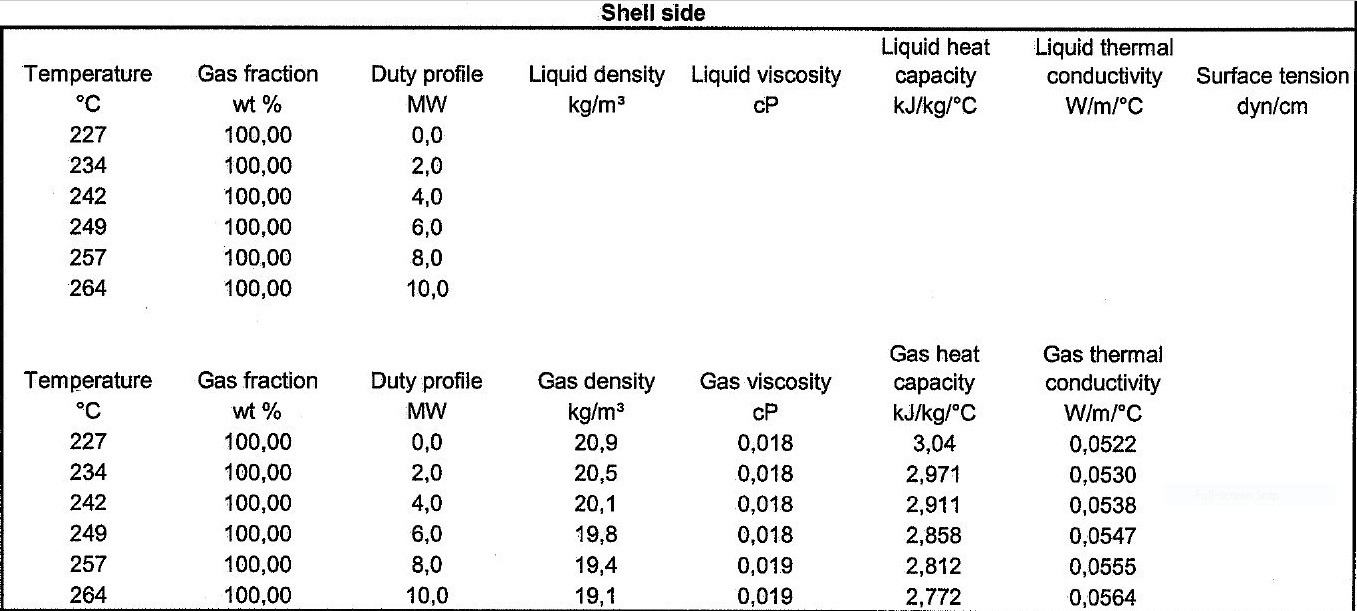 Heating and Cooling Table
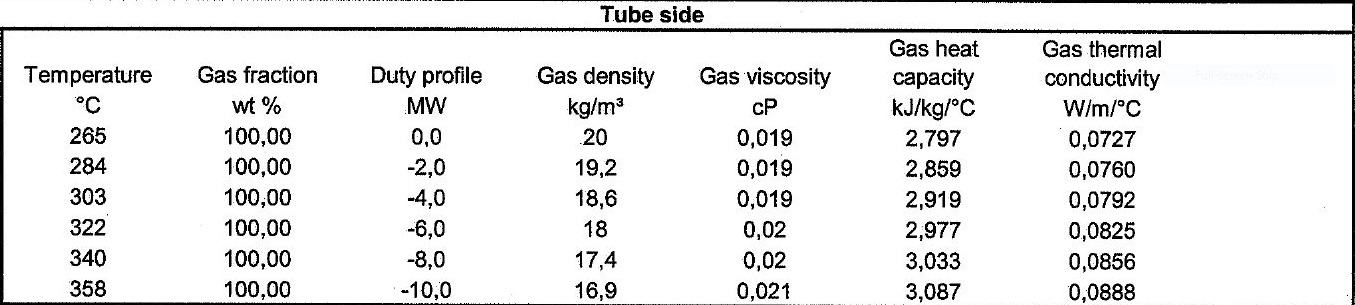 Open HTRI and Input Summery sheet and enter data in red areas
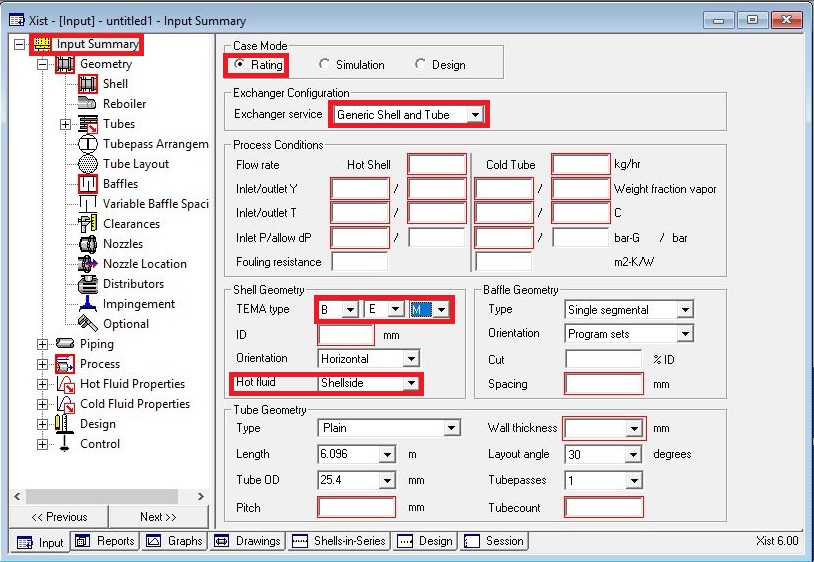 Enter operating data in process sheet in red areas
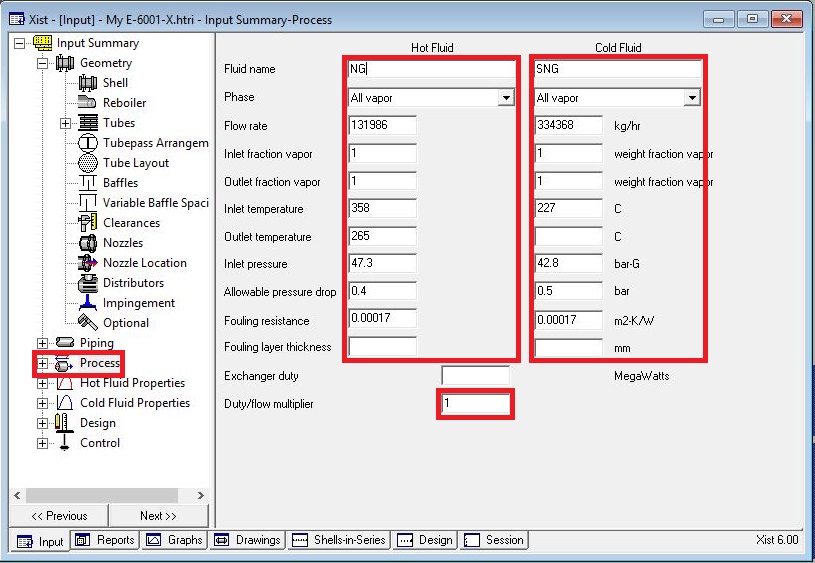 Enter heating and cooling table data in hot and cold fluid properties in red areas
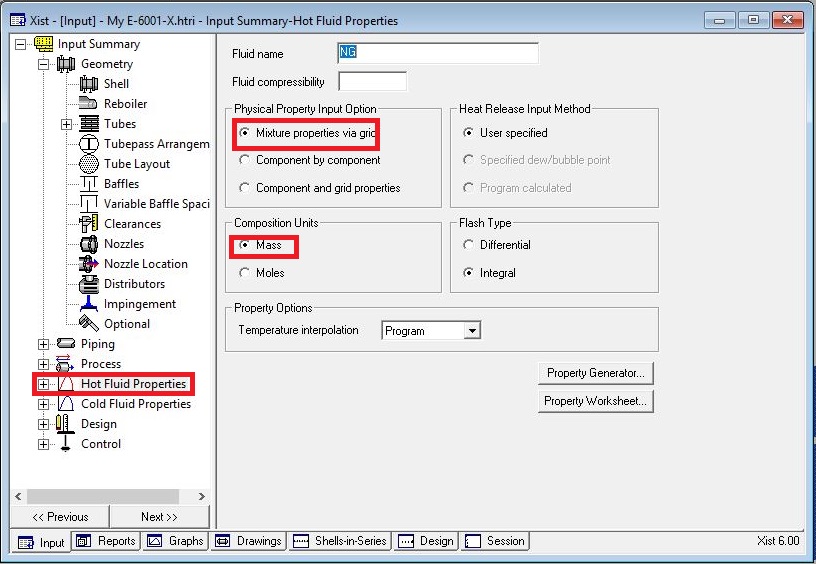 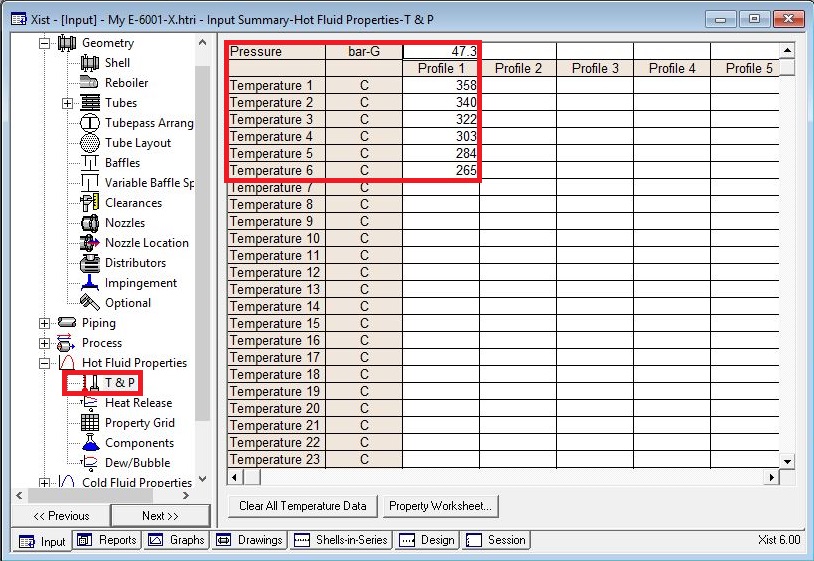 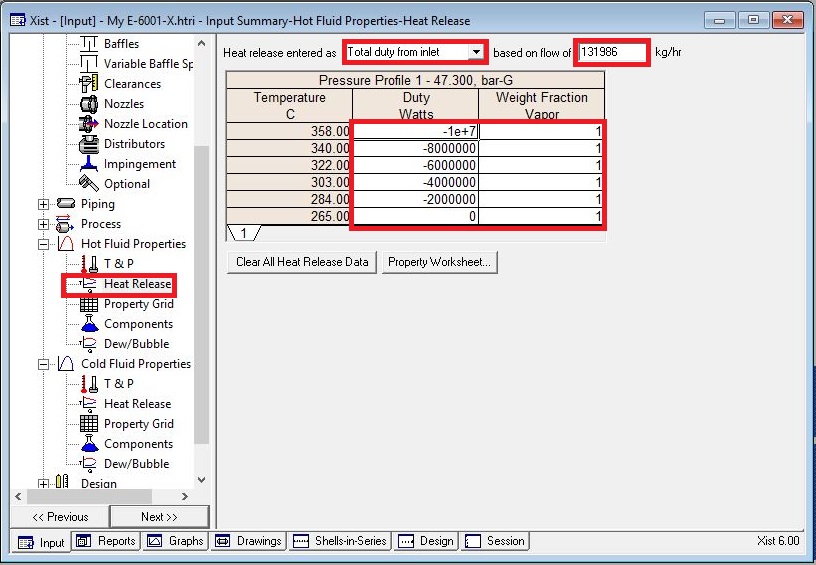 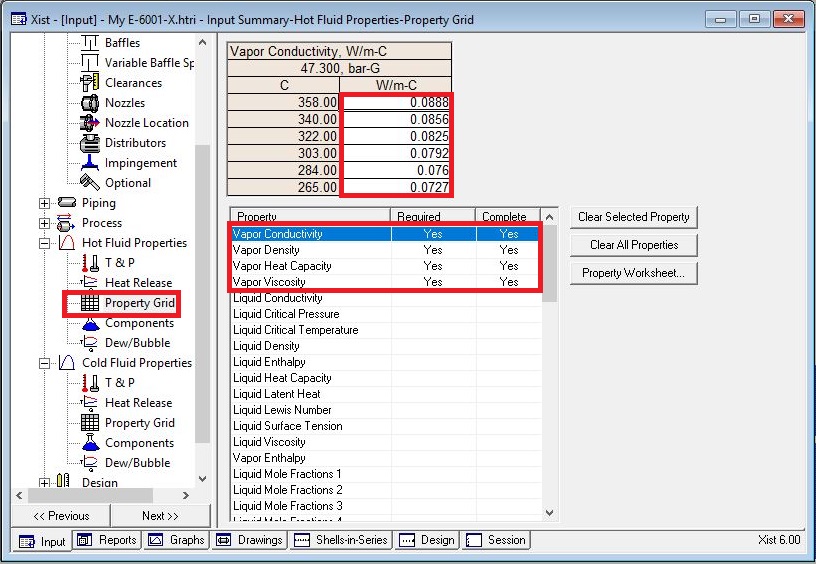 Put shell info in shell sheet in red areas
Note : 
1. Initially estimate shell ID between 1.5-3 times tube-side pipeline ID, here it is 16 inch so first estimation would be 1000 mm.
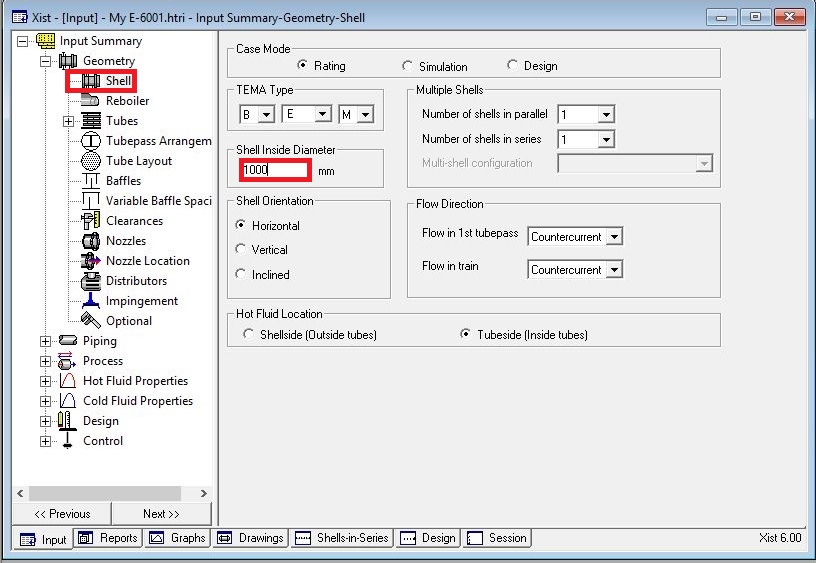 In Reboiler Sheet do not enter an input
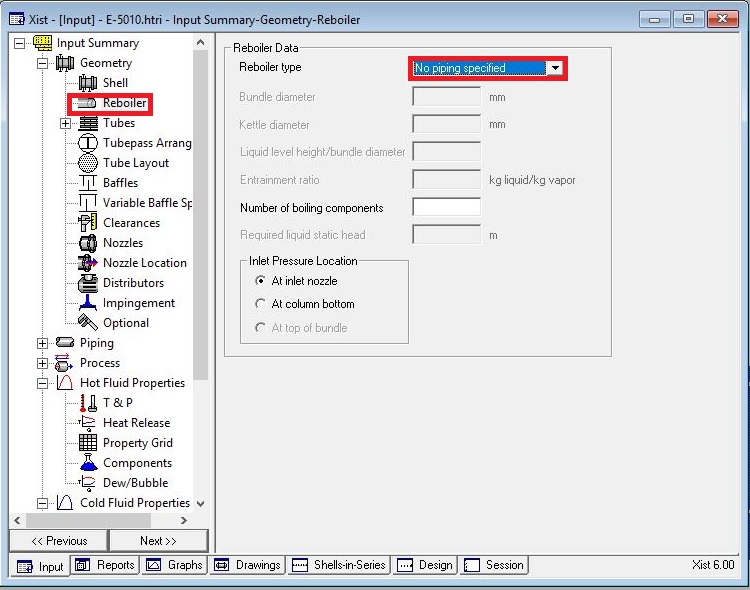 Put Tube mechanical data
25.4 OD is selected and since it is NG, CS is selected.
According to table below tube thickness of 2.77 should be selected but Topsoe has selected 2.11 which I think is better selected than what is selected in Table.
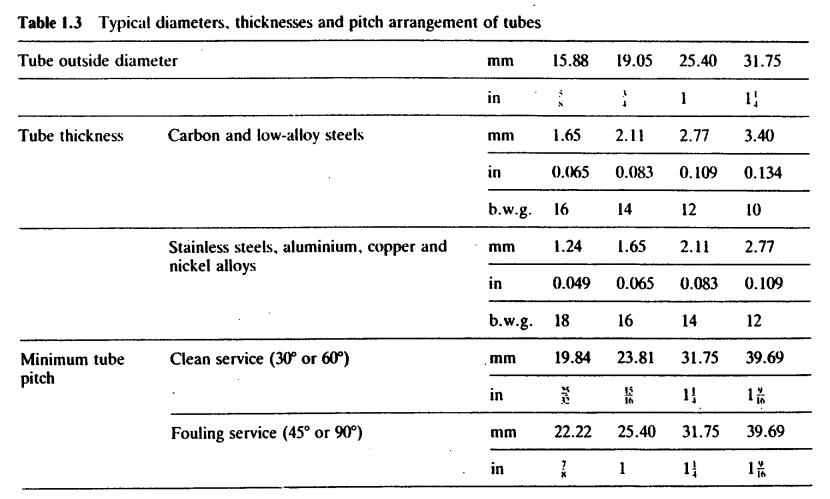 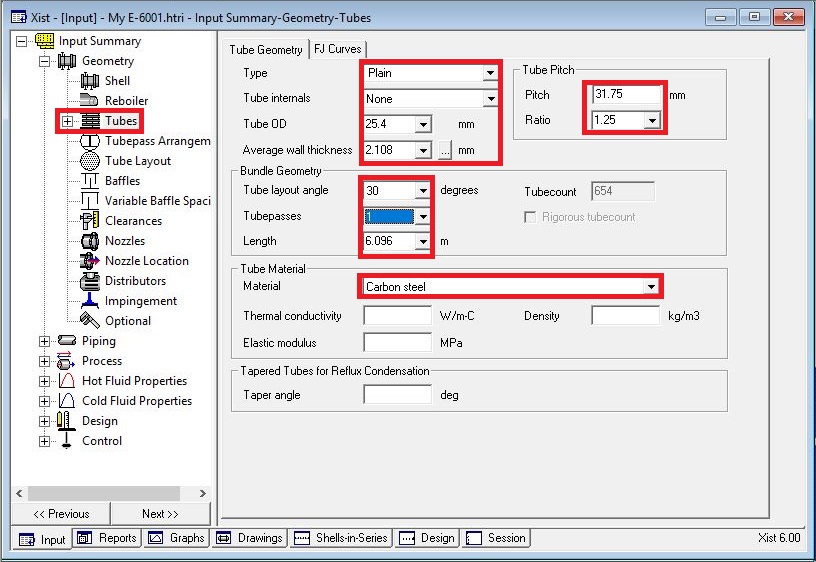 Act like below
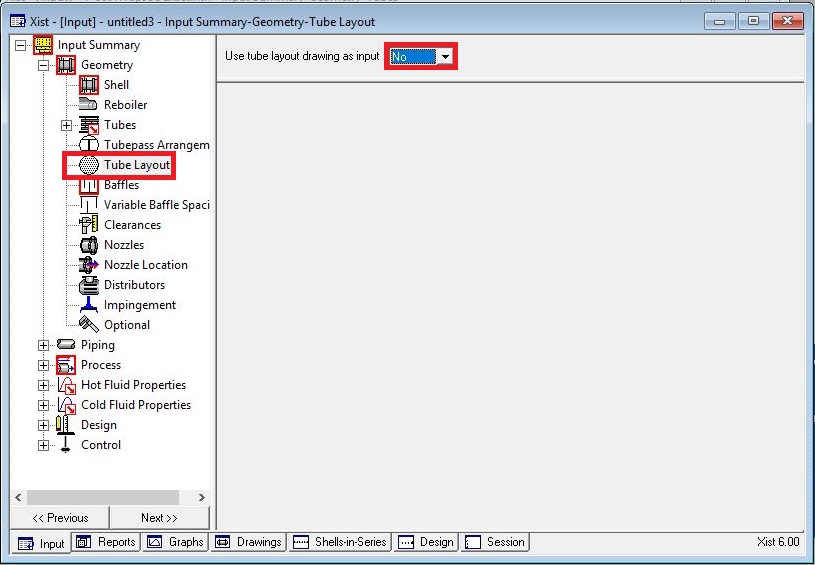 Put baffle info in baffle sheet in red areas like below
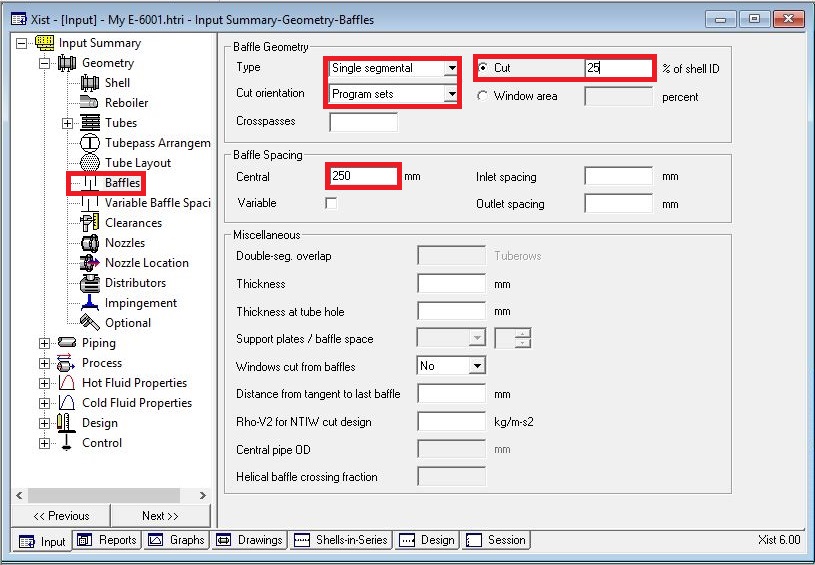 Act exactly like below for impingement sheet and Clearance
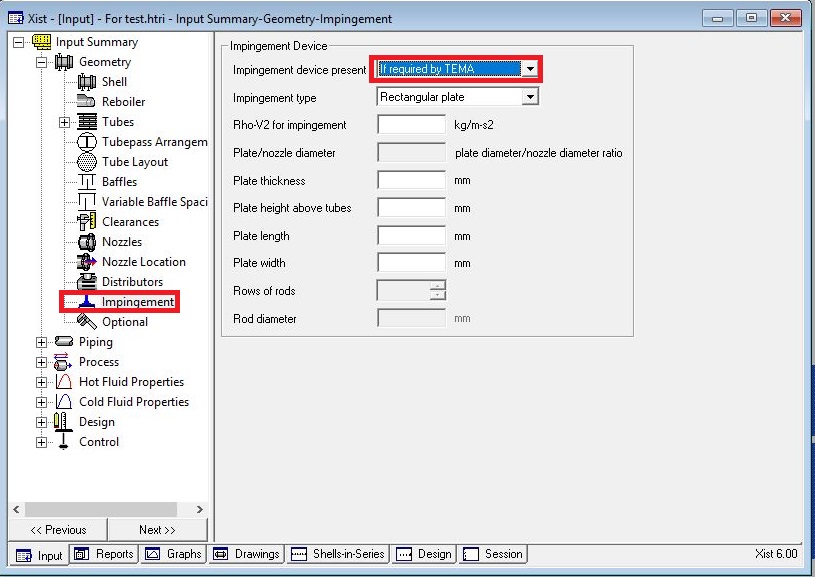 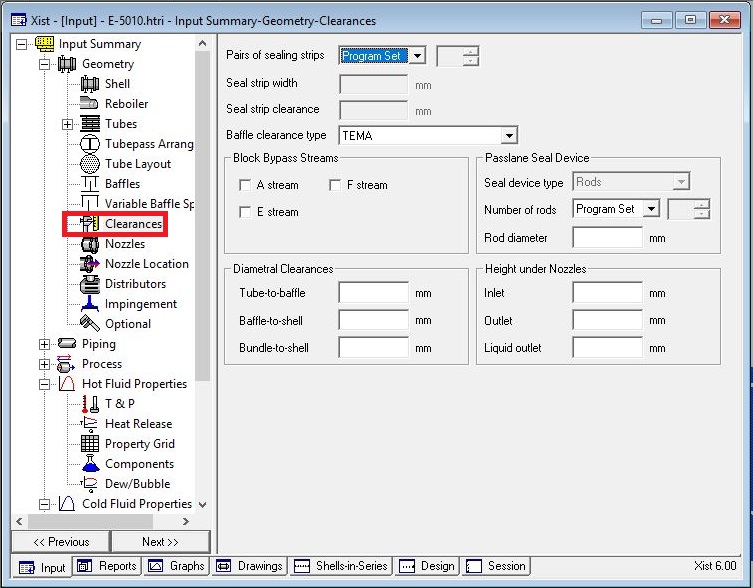 Enter nozzle info from piping info
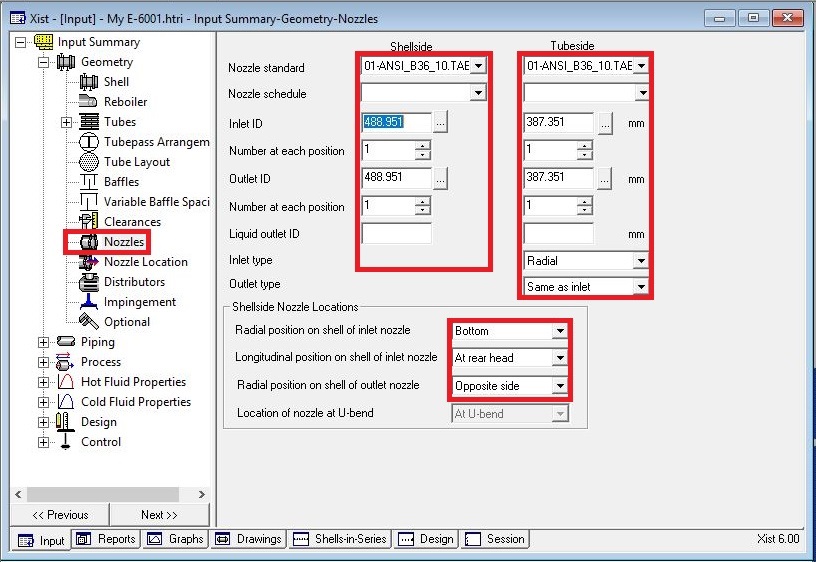 Set nozzle location
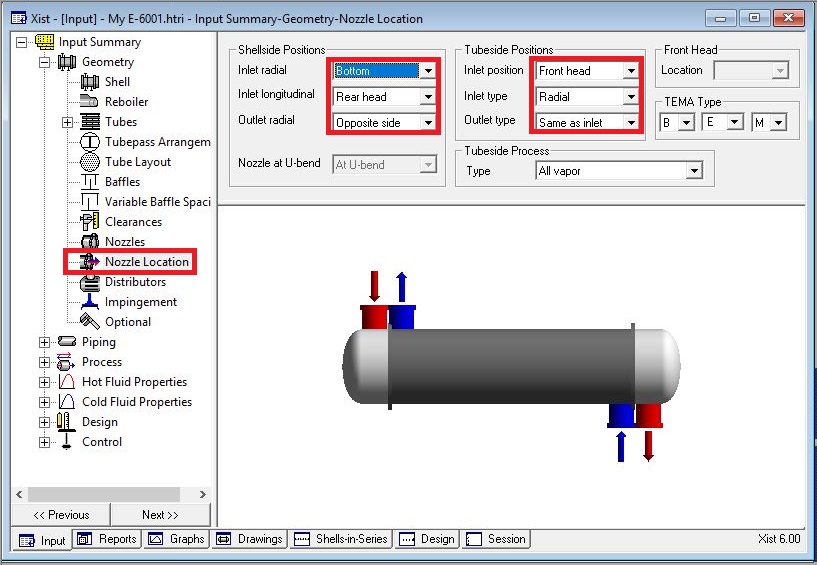 Results:
1. Now run and the result is that the dp around shell side is about 23.7 bar and the overdesign factor is 
about -5%, so in first step shell ID is increased to 1100 mm and 1200 mm, which results in 6% and 17% 
     overdesign and 18.9 and 14.5 bar dp respectively. Now instead of increasing more the shell ID, baffle 
     spacing is increased. Baffle spacing was increased till the warning of exceeding TEMA baffle spacing 
     limit was activated. For both single segmental and double segmental baffle the trial and error was      
     performed 
                                 
                                    Single Segmental                                                      Double Segmental
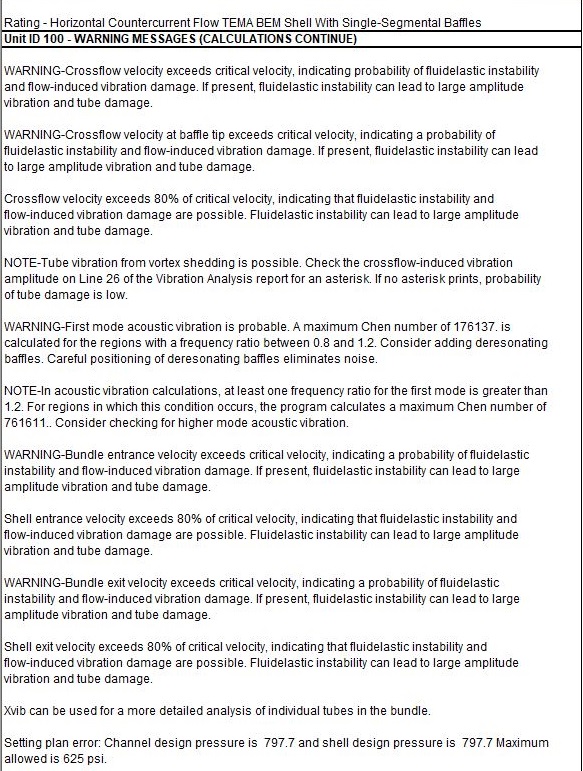 2. Now change heat exchanger type to both X and H type . When changing type to X type, then the  
    pressure drop reduces to 0.17 and many of the warnings vanishes. HTRI also recommends adding 
    3 support baffles and the same is done. Then tube layout option is activated and run it again and the 
    result is that dp becomes 0.3 and overdesign factor becomes -10% but more support baffle is added,
    eliminating some of the warnings. But by comparing tube h with shell h we realize that making tube pass 
    double and run it , this results  in h changes from 735 to 1339 , overdesign factor from -10 to 20 % and dp 
    in tube side from 0.06 to 0.26, tube side velocity from 5 m/s to 10 m/s . 

3.Now in order to eliminate shell side flow maldistribution more nozzles are added but other warnings were 
    eliminated.
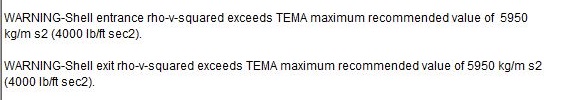 4. Now reduce tube number to adjust overdesign factor.
Before tube omission
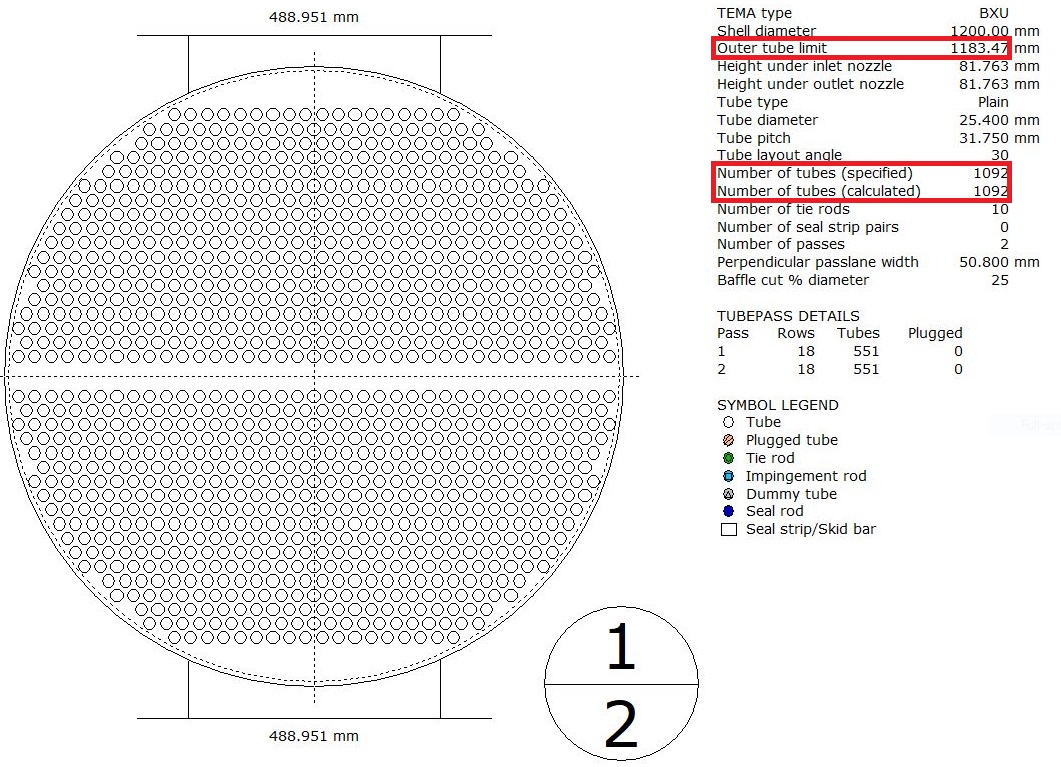 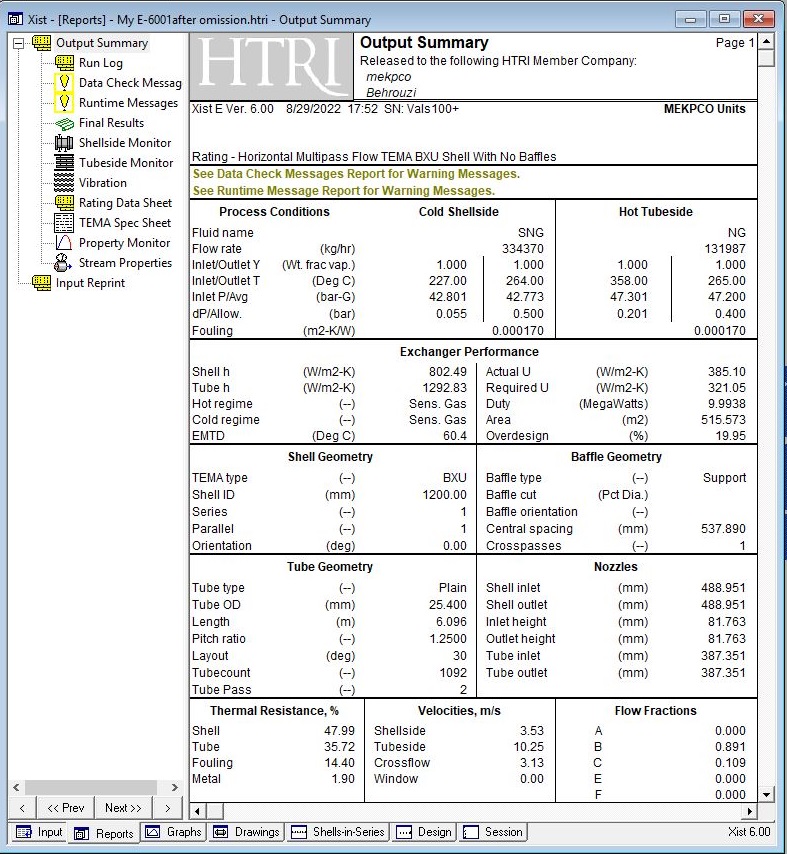 After tube omission
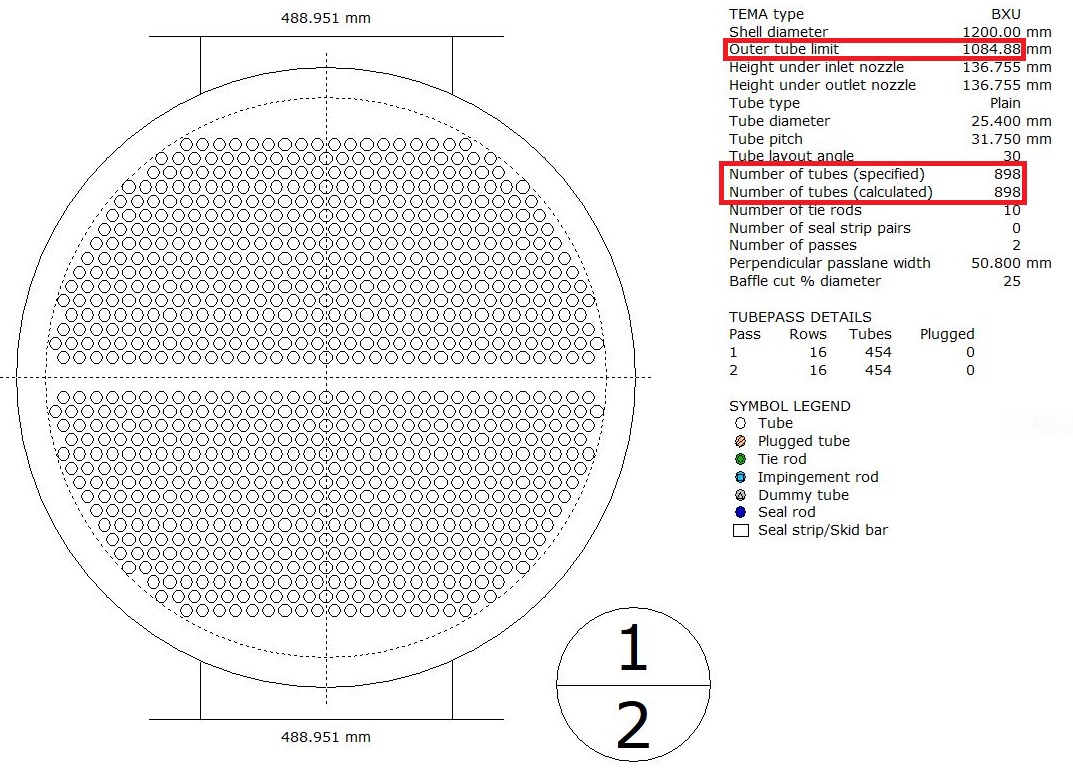 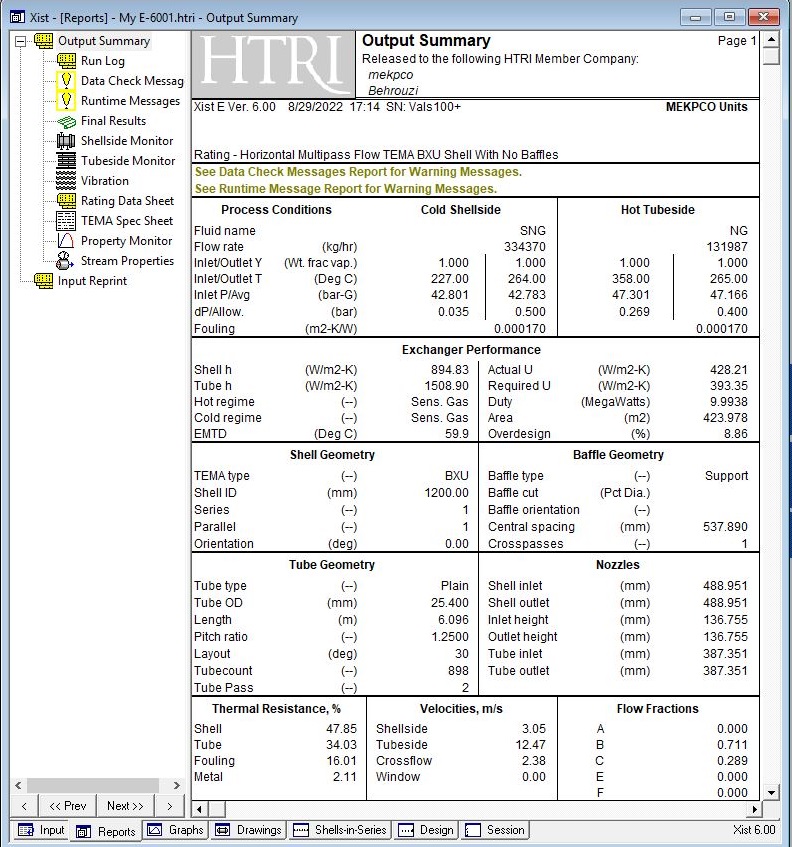 Thanks for your attention

Educational Institute for Process and Equipment Design

Mohammadreza Behrouzi
+989107884134